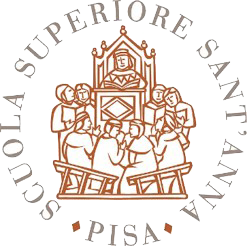 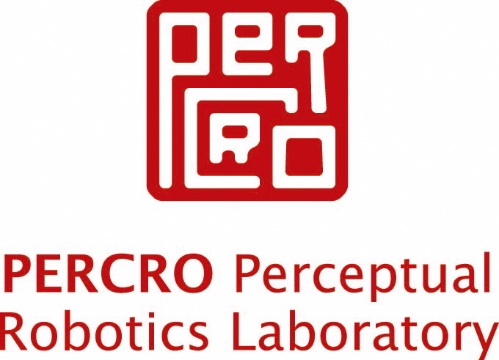 Creazione e gestione di ambienti virtuali
Speaker: Riccardo Galdieri
25/02/2019
Lezione 2: creazione di una mesh
Dove eravamo rimasti
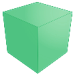 Possibili campi di applicazione. Chi se li ricorda?
3
Dove eravamo rimasti
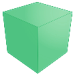 Possibili campi di applicazione. 
Medicina, Beni culturali, Videogiochi, Arte, Marketing, Scienze, Cinema e TV
4
Dove eravamo rimasti
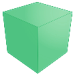 Possibili campi di applicazione. 
Medicina, Beni culturali, Videogiochi, Arte, Marketing, Scienze, Cinema e TV

Sistemi di riferimento e coordinate. Cosa ci serve?
5
Dove eravamo rimasti
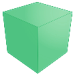 Possibili campi di applicazione. 
Medicina, Beni culturali, Videogiochi, Arte, Marketing, Scienze, Cinema e TV

Sistemi di riferimento e coordinate. Assi, unità di misura, punti di riferimento
6
Dove eravamo rimasti
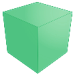 Possibili campi di applicazione. 
Medicina, Beni culturali, Videogiochi, Arte, Marketing, Scienze, Cinema e TV

Sistemi di riferimento e coordinate. Assi, unità di misura, punti di riferimento

Introduzione al concetto di Mesh. Cosa è una mesh? Come si compone?
7
Dove eravamo rimasti
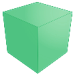 Possibili campi di applicazione. 
Medicina, Beni culturali, Videogiochi, Arte, Marketing, Scienze, Cinema e TV

Sistemi di riferimento e coordinate. Assi, unità di misura, punti di riferimento

Introduzione al concetto di Mesh. Descrizione matematica di un oggetto geometrico nello spazio. Vertici, linee e facce. Risoluzione!
8
Dove eravamo rimasti - Blender
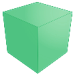 Come ci si muove nello spazio 3D in blender? 

Quale modalità serve per modificare una mesh?

Quali comandi si usano per aggiungere geometria?
9
Dove eravamo rimasti - Blender
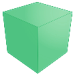 Come ci si muove nello spazio 3D in blender? 

Quale modalità serve per modificare una mesh?

Quali comandi si usano per aggiungere geometria?





Ho aggiunto un link sulla pagina del corso, contiene una lista di scorciatoie da tastiera in Blender
10
Overview del programma
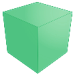 Lezione 1) Introduzione al corso, introduzione al 3D, possibili campi applicativi, introduzione teorica ai sistemi di riferimento per coordinate. Introduzione al concetto di mesh, introduzione a Blender

Lezione 2) Metodi di creazione di una mesh, trasformazioni di base, modificatori. 

Lezione 3) Introduzione alle luci, texture e UV mapping. Implementazione dei concetti in Blender

Lezione 4) Studio dei materiali e della composizione a nodi.

Lezione 5) visita al laboratorio PERCRO

Lezione 6) Introduzione al rendering. Settaggi di scena, scene graph (ed ereditarietà), telecamere, livelli.

Lezione 7) Introduzione all'animazione. Rigging, skinning, e posing, Blend-shapes e keyframing. Accenno alla fisica. introduzione alle timeline. 

Lezione 8) Introduzione a Unity, concetti di base, differenze con Unreal.
11
Parte 1: Trasformazioni
Trasformazioni
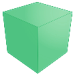 Qualcosa lo abbiamo già visto la volta scorsa, ma è bene rafforzare il concetto

Esistono tre tipi base di trasformazione:
Traslazione
Rotazione
Scalatura

Queste operazioni possono essere applicate sia all'oggetto che alla mesh (o parte di essa). Sono uno strumento fondamentale, ma da usare con molta cura!
13
Traslazione
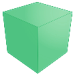 Nella traslazione, tutti i vertici dell'oggetto vengono spostati della stessa misura, nella stessa direzione
TRASLAZIONE
14
Rotazione
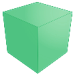 Nella rotazione, i vertici vengono ruotati dello stesso numero di gradi rispetto all'origine della selezione
ROTAZIONE
15
Scalatura
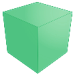 Nella scalatura, tutti i vertici vengono avvicinati all'origine della selezione della stessa proporzione
SCALATURA
16
Trasformazioni sulla mesh
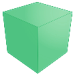 Le trasformazioni si applicano alla selezione attualmente in corso, a prescindere dalla modalità.

Se si è in edit mode, questa selezione può essere o la mesh intera, o parte di essa. La stessa trasformazione applicata ad un numero di vertici diverso offre diverse possibilità.
17
Trasformazioni sulla mesh
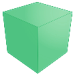 18
Trasformazioni sulla mesh
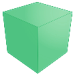 19
In pratica
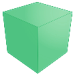 Facciamo un esperimento veloce con blender:
In Object mode, prendete il cubo e spostatelo verso destra
Poi, ruotatelo di 45 gradi circa sull'asse Y

Create un secondo cubo e mettetelo dove si trovava originariamente il primo. 
Passate in edit mode, e spostate il cubo verso destra
Uscite da edit mode, e ruotate il cubo di 45 gradi circa sull'asse Y

Le posizioni sono le stesse?
20
Origine
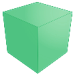 Abbiamo visto che esiste una origine comune nel nostro sistema di riferimento, ma non è l'unica!
Ogni oggetto ha un suo centro, chiamato a sua volta origine

L'origine può essere modificata SOLO in object mode, mentre tutte le trasformazioni geometriche che avvengono in EDIT mode non la influenzano in nessuna maniera

Se la mesh non è allineata all'origine, le trasformazioni in Objectmode potrebbero restituire risultati inaspettati

In blender, l'origine dell'oggetto è indicata da un puntino giallo quando l'oggetto è selezionato
21
Assi globali e locali
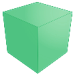 L'origine non ha una geometria, ma ha un sistema di assi di riferimento

Se dei cambiamenti vengono effettuati in object mode, l'origine riceverà quei cambiamenti, e la mesh non verrà modificata

Per usare le coordinate locali invece di quelle globali, premere due volte il nome dell'asse quando si sta applicando una trasformazione
22
Parte 2: Creazione di una mesh
Come si crea geometria
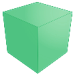 Esistono molti modi di creare delle Mesh
La scelta del metodo utilizzato varia in base all’utilizzo finale che se ne farà (real time o renderizzato)








Molti prodotti vengono create con un approccio ibrido tra quelli elencati
MODELLO 3D
FOTOGRAMMETRIA
PROCEDURALE
SCULPTING
MODELLAZIONE
AUTOMATICO
A MANO
24
Modellazione vs Sculpting
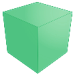 Esistono due tecniche che si usano più spesso per creare modelli a mano, senza l’ausilio di automazione: MODELLAZIONE e SCULPTING

In modellazione tutta la geometria della mesh viene modificata a mano (con qualche aiutino). Si ha un controllo totale sulla geometria

Al contrario, facendo sculpting si “scolpisce” la mesh, come se fosse un blocco di creta, ottenendo il risultato che si vuole in maniera più "natural". Il controllo sulla geometria è però pressoché nullo

Vediamo un paio di esempi
25
Modellazione vs Sculpting
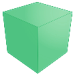 Modelling timelapse: https://www.youtube.com/watch?v=sXg0IRKhEho

Sculpting timelapse: https://www.youtube.com/watch?v=TLb_CCoWn5o
26
Modellazione vs Sculpting
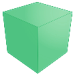 Quale è modellato e quale scolpito?
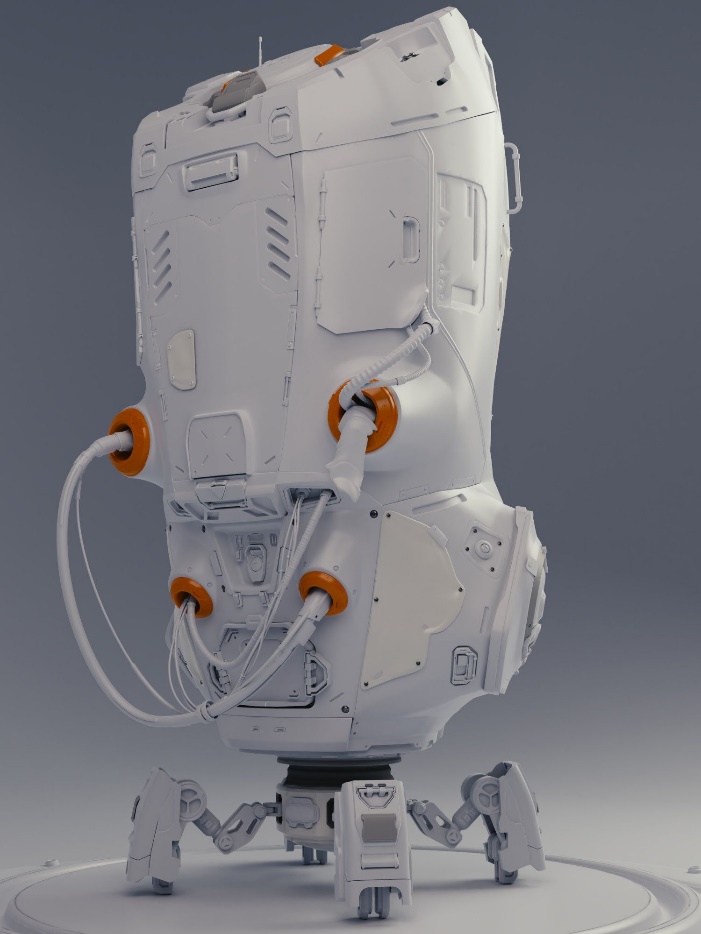 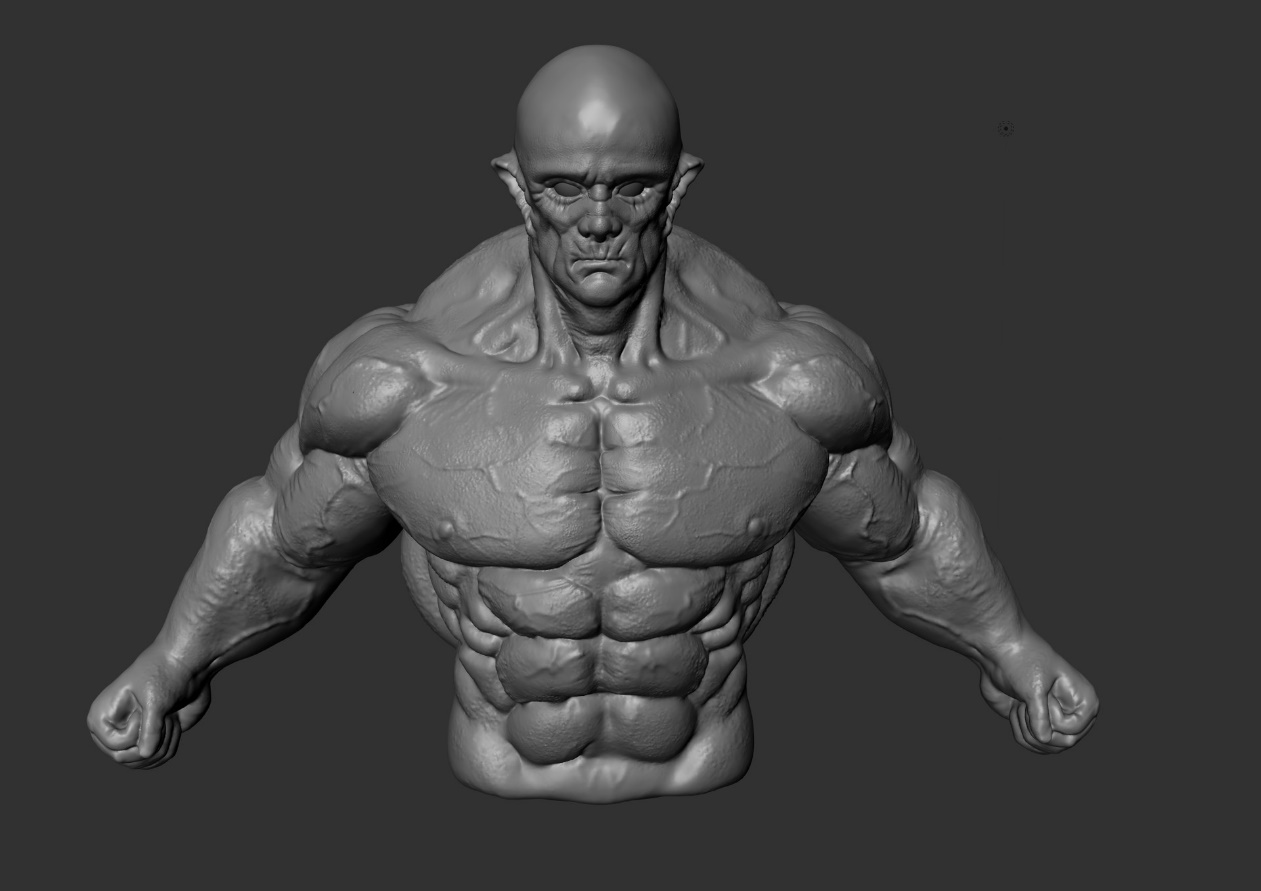 27
Modellazione vs Sculpting
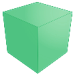 I risultati che si possono ottenere sono IDENTICI in termini visivi, la differenza la fa solo e soltanto l'abilità dell'artista e il lavoro che desidera produrre.

E' comune partire da un modello modellato, ed aggiungere i dettagli in sculpting, ma è molto difficile fare il contrario (chi immagina perché?)
28
Modellazione vs Sculpting
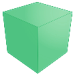 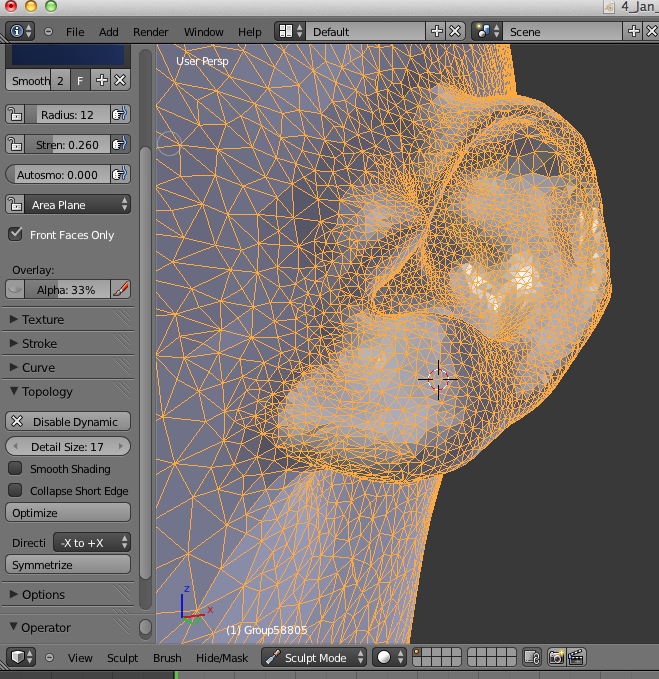 29
Topologia
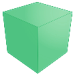 Un concetto fondamentale da imparare a questo punto, è quello di TOPOLOGIA

La topologia è definite come la struttura di una mesh. Una buona topologia è organizzata, regolare, in cui tutte le face hanno simile densità e dimensione.

Con una buona topologia, è semplicissimo modificare la mesh a nostro piacimento.  

Domanda: Per la topologia, sono meglio i tris o i quads?
30
Topologia
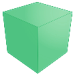 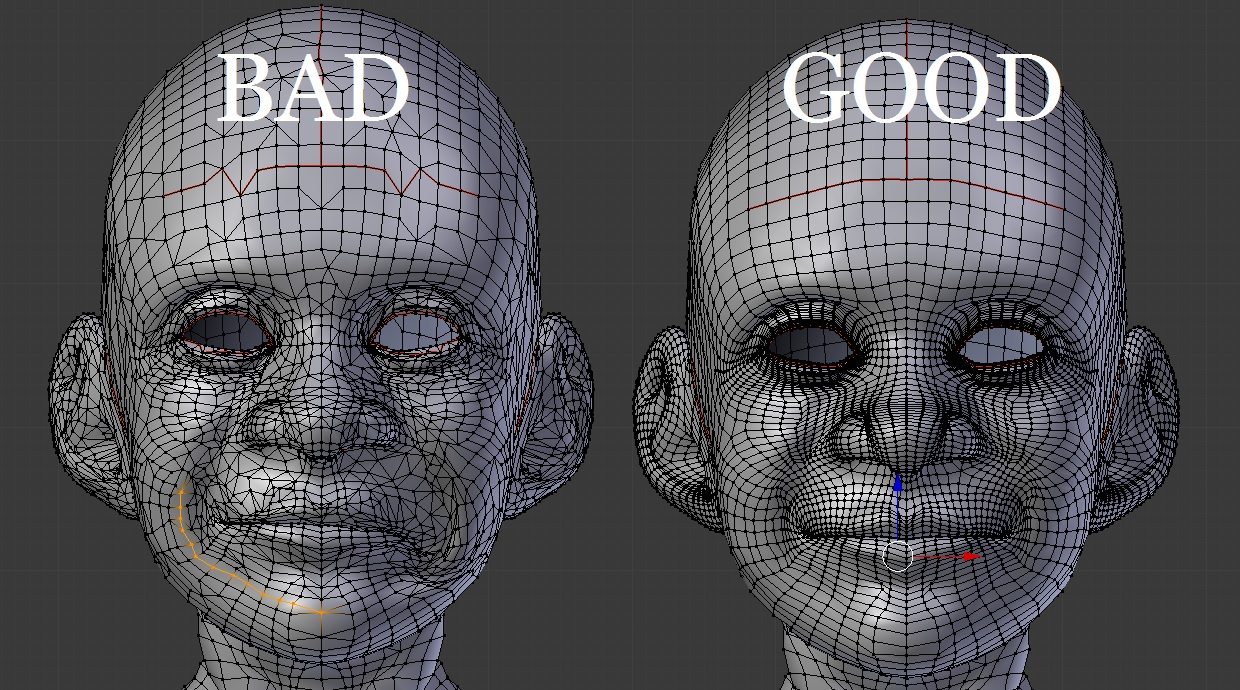 31
Procedurale
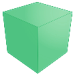 Nella modellazione procedurale, si impostano dei settaggi (o parametri) per creare automaticamente un modello 3D. 

Richiede solitamente una buona base matematica.

Fa salvare molto tempo quando si devono creare cose simili tra di loro con leggere variazioni

Molte curve sono generate tramite procedure matematiche
E' molto più semplice che modellarle!
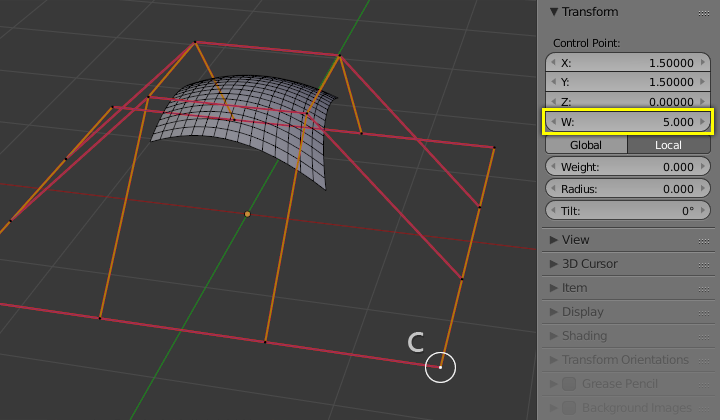 32
Procedurale
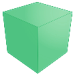 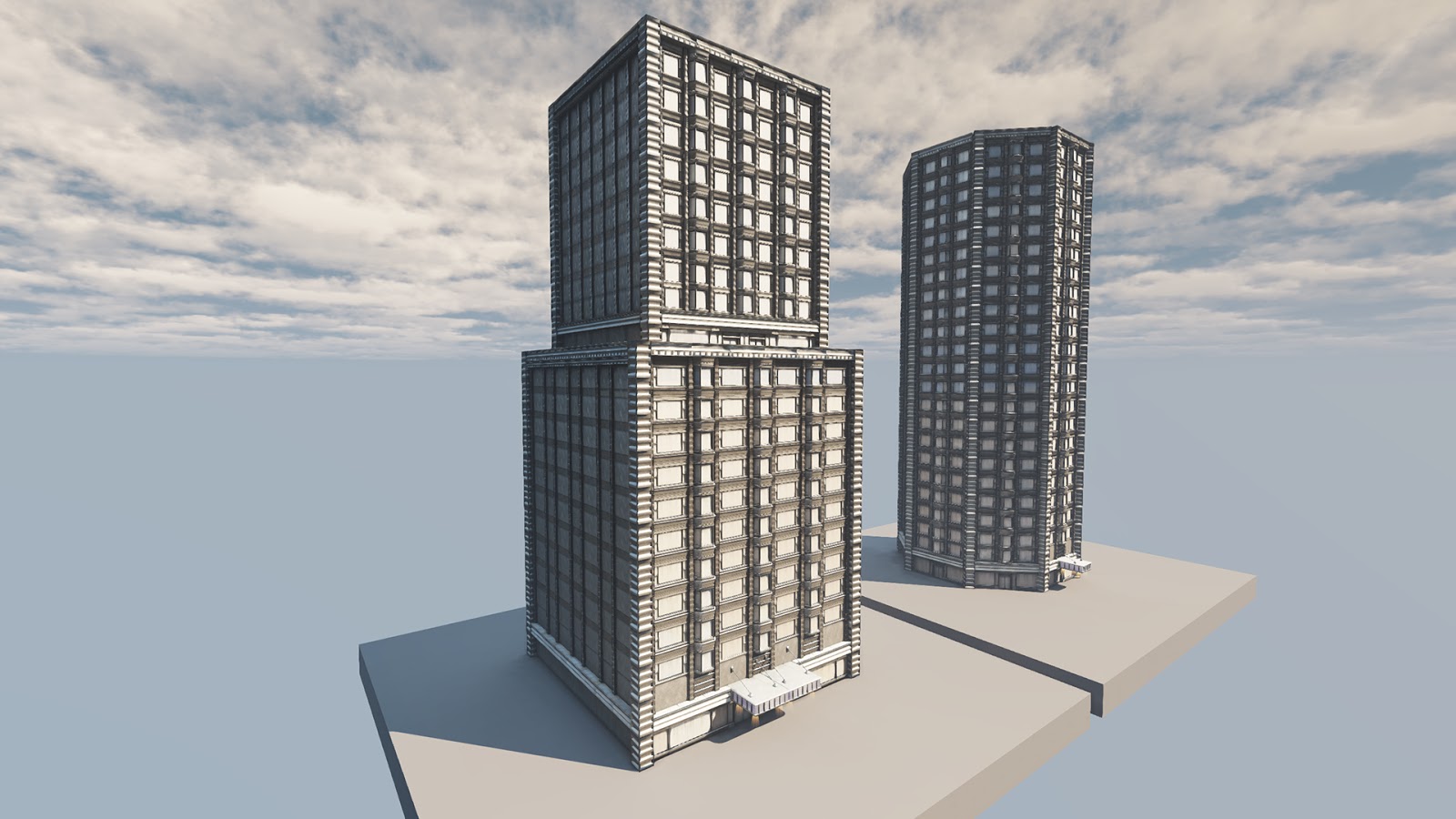 33
Fotogrammetria
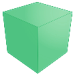 In fotogrammetria, si utilizzano delle foto scattate con la macchina fotografica per generare dei modelli 3D.

Tecnica recente ma molto utilizzata, soprattutto per creare modelli estremamente fedeli alla realtà.

Lascia pochissimo controllo sul processo, e non sempre da I risultati sperati in termini di resa visiva

Si basa su un algoritmo che cerca pattern comuni di colore e forme sulle foto, calcolando le variazioni tra di esse e le trasforma in un modello 3D
34
Fotogrammetria
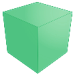 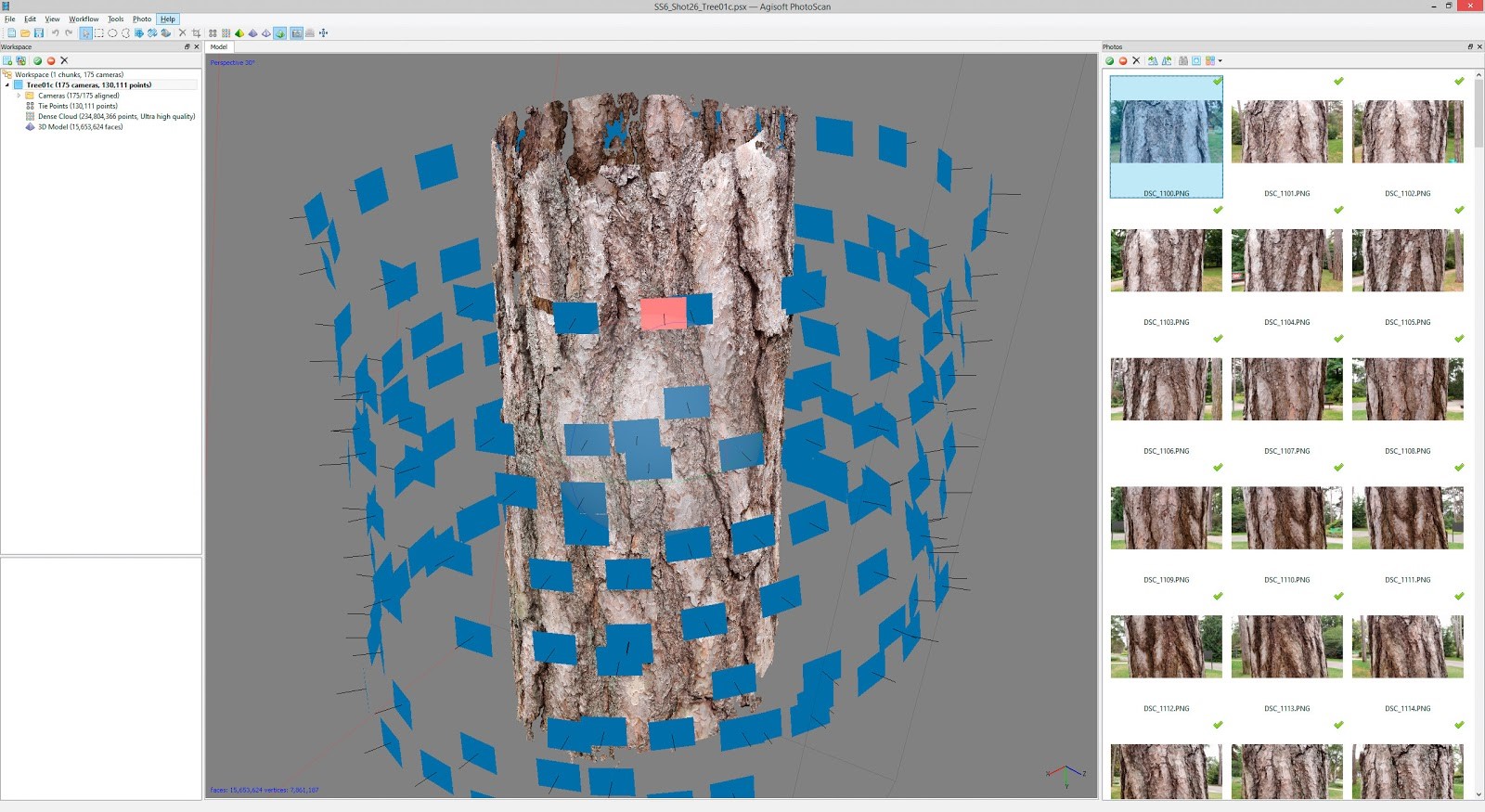 35
Fotogrammetria
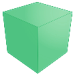 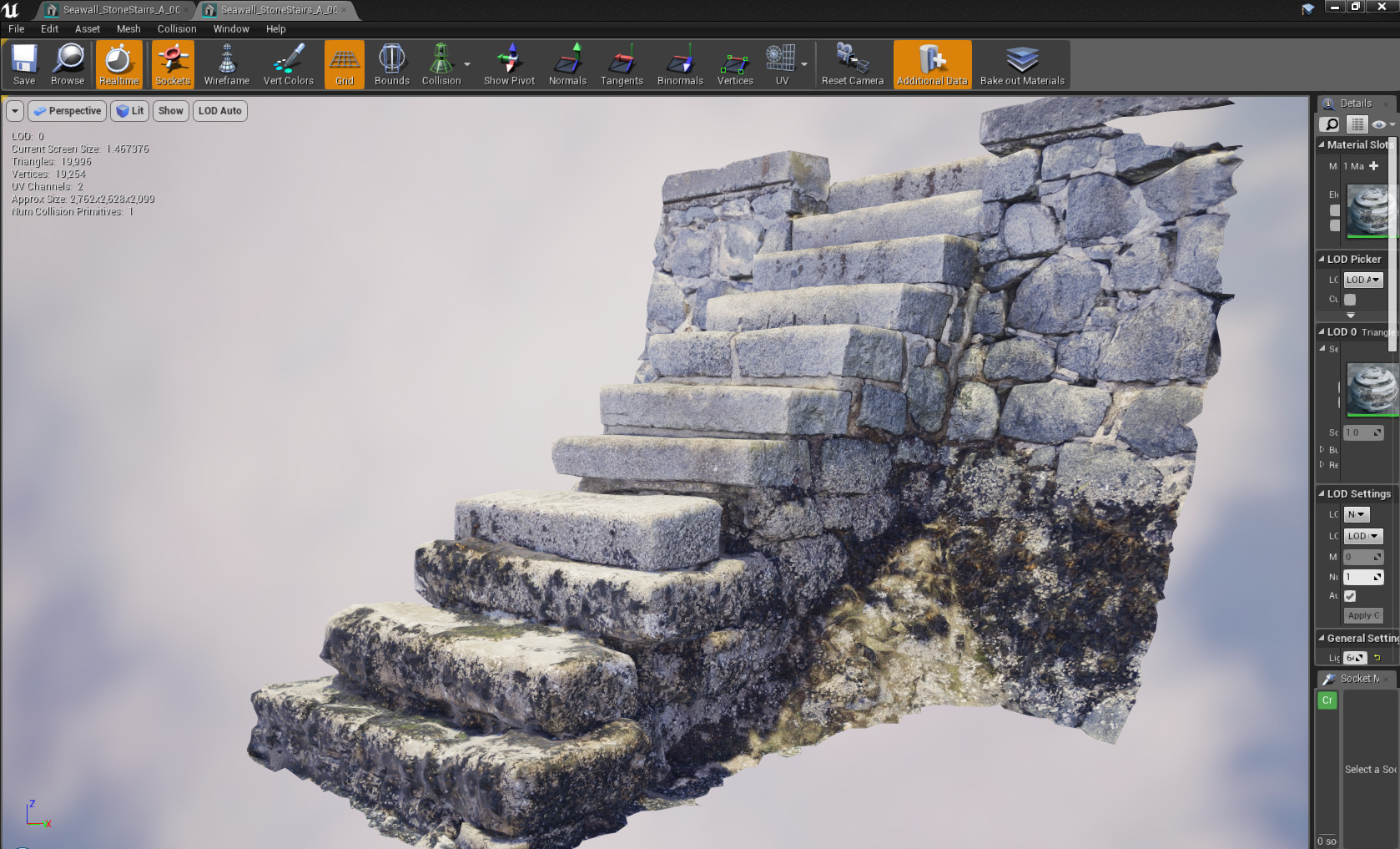 36
Riepilogo
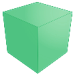 37
Approcci ibridi
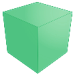 Domanda da 100 punti: Quale potrebbe essere un approccio ibrido tra quelli elencati?
38
Modellazione non distruttiva
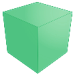 Finora, ogni volta che abbiamo cercato di modificare una mesh, lo abbiamo fatto in maniera DISTRUTTIVA
Questo implica che quando vogliamo cancellare una modifica, l'unico modo per ripristinare la situazione originale è trasportare il vertice nella sua posizione iniziale

Tutto ciò è estremamente inefficiente

Esistono delle tecniche automatiche (A.K.A. procedurali) che modificano la mesh in maniera parametrica, permettendo di non modificare la geometria. 

In qualsiasi momento possiamo eliminare una modifica senza pensieri!
39
Parte 3: Modificatori
Modificatori
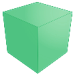 I modificatori sono il modo che ha blender di implementare la modellazione non distruttiva. 

Essi si trovano in una scheda dedicata nel pannello laterale





Ogni oggetto può avere un numero indefinito di modificatori

I modificatori possono essere applicati ad ogni aspetto dell'oggetto, dalla geometria alle texture, passando per le animazioni.
41
Modificatori
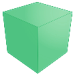 Il lato negativo dei modificatori è che non si può lavorare su ciò che loro creano, solo sull'oggetto iniziale

Le modifiche possono essere rese definitive in qualsiasi momento, ma una volta che succeed, non sarà possibile tornare indietro

E' possibile nascondere temporaneamente i modificatori cliccando sull'icona a forma di occhio accanto al loro nome
42
Modificatori
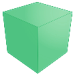 Per aggiungere un modificatore, selezionare l'oggetto su cui si vuole applicare, ed fare click sul modificatore da aggiungere










Vediamone qualcuno
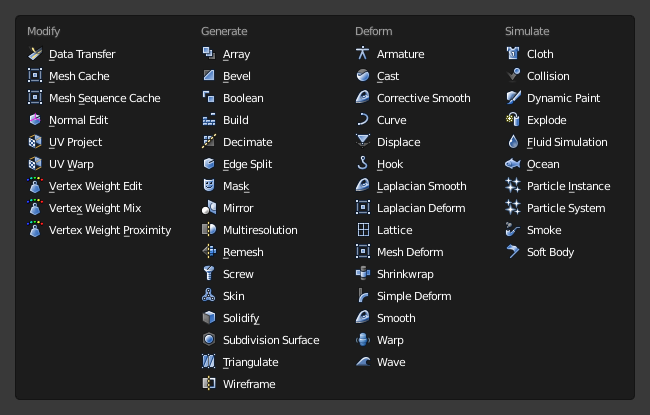 43
Array Modifier
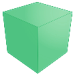 L'array modifier ripete l'oggetto per il numero di volte indicato

Si può specificare un offset assoluto, un offset relativo, o di seguire un tracciato

Modificando l'oggetto originale, si modificano le copie
44
Mirror Modifier
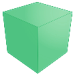 Il mirror modifier consente di avere una copia speculare dell'oggetto sulle assi specificate (L'oggetto viene copiato rispetto alla sua origine, o rispetto ad un altro oggetto)

E' possibile unire le due estremità come se fossero "incollate" tramite clipping
45
Solidify Modifier
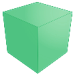 Il solidify modifier aggiunge un "bordo" ad una mesh, rendendola, appunto, solida.

La caratteristica che più ci interessa, è lo spessore (thickness)
46
Subdivision Surface Modifier
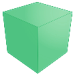 Il subdivision Surface modifier (subsurf per gli amici), suddivide la mesh attuale, aumentando la geometria in maniera procedural

E' uno dei più usati per creare un look dettagliato partendo da una bassa geometria, ma è anche il più complesso da comprendere
47
Subdivision Surface Modifier
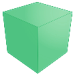 Esitono due tipi di suddivisione in Blender, la "simple" e la "Catmull-Clark"
CATMULL-CLARK
ORIGINALE
SIMPLE
48
Subdivision Surface Modifier
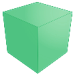 La suddivisione fatta con l'algoritmo Catmull-Clark non solo divide le facce in più quadrilateri, ma avvicina le estremità tra di loro
"Da grandi poteri derivano grandi responsabilità"

Usato principalmente per dare un aspetto più liscio

Può iterare più volte su se stesso senza bisogno di copiare il modificatore

In combinazione con gli edge-loop, può essere usato per aggiungere bordi molto definiti senza impazzire a mano
49
Subdivision Surface Modifier
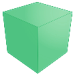 50
Il problema della sfera
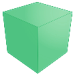 Facciamo un esperimento: cosa succede se suddividete un cubo 6-7 volte?
51
Il problema della sfera
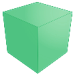 Facciamo un esperimento: cosa succede se suddividete un cubo 6-7 volte?

Il cubo si approssima ad una sfera, MA non lo sarà mai completamente, in quanto i punti esterni si avvicinano si al centro, ma non saranno mai equidistanti, come per una vera sfera.

Per avere un oggetto perfettamente sferico, semplicemente aggiungere una sfera, al resto pensa Blender
52
DEMO
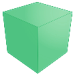 Passiamo a Blender!
53